Escuela Normal de Educación Preescolar




Asesora: Eduarda Maldonado Martínez
 
Alumna: Alejandra Guadalupe Valenzuela Gloria
 
Cuarto año     Grupo 7
 
Saltillo, Coahuila                     Febrero de 2014
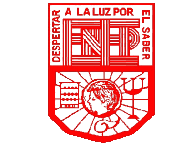 Introducción:
El trabajo que se muestra a continuación es un mapa conceptual sobre la relación entre los principios pedagógicos del Plan de Estudios 2011. Educación Básica  y los campos formativos del Programa de Estudio 2011. Guía para la Educadora. 
Conclusión:
Los campos de formación para la Educación Básica tienen un carácter interactivo entre sí, son muy similares a los que se establecen en el Programa de Estudio 2011. Guía para la Educadora. Ambos tienen como finalidad una educación de calidad y expresan los procesos de aprendizaje que se pretenden favorecer.
Relación entre los principios pedagógicos y los campos formativos
Campos de formación para la Educación Básica
Campos formativos del Programa de Estudio 2011. Guía para la educadora
Organizan, regulan y articulan los
espacios curriculares; tienen un carácter interactivo entre sí, y son congruentes con
las competencias para la vida y los rasgos del perfil de egreso
Organizan, regulan y articulan los
espacios curriculares; tienen un carácter interactivo entre sí, y son congruentes con
las competencias para la vida y los rasgos del perfil de egreso
Lenguaje y comunicación:  
Establecer relaciones interpersonales, expresar sensaciones, emociones, sentimientos y deseos; intercambiar, confrontar, defender y proponer ideas.
Pensamiento matemático:  
Resolución de problemas, reflexión,  explicar ideas, confrontarlas.
Lenguaje y comunicación: desarrollo de competencias
comunicativas a partir del uso y estudio formal del lenguaje.
Pensamiento matemático:  
solución de problemas, formulación de argumentos para explicar resultados y diseño de estrategias y
sus procesos para tomar decisiones
Exploración y conocimiento del mundo:  Favorecer el desarrollo de capacidades y actitudes reflexivas  mediante experiencias que permitan aprender sobre el mundo natural y social.
Desarrollo físico y salud: 
Control  de movimientos, fuerza, flexibilidad, velocidad, resolución de problemas, práctica de medidas de prevención y de seguridad
Exploración y comprensión del mundo natural y social: 
aspectos biológicos, históricos, sociales, políticos, económicos, culturales, geográficos y científicos.
Desarrollo personal y para la convivencia: manejar las
relaciones personales y afectivas para desarrollar la identidad personal y, construir identidad y conciencia social.
Desarrollo personal y social: 
Proceso de construcción de la identidad personal y de las competencias emocionales y sociales.
Expresión y apreciación artísticas:  
Potenciar la sensibilidad, iniciativa, curiosidad, espontaneidad, imaginación, gusto estético, creatividad. 
.